●●●●●●●●●　御中
2014年 新製品コメント録音/再生機能付き BGMチューナーのご提案
店内放送・館内放送・日課放送の「便利」をまるごと1台に
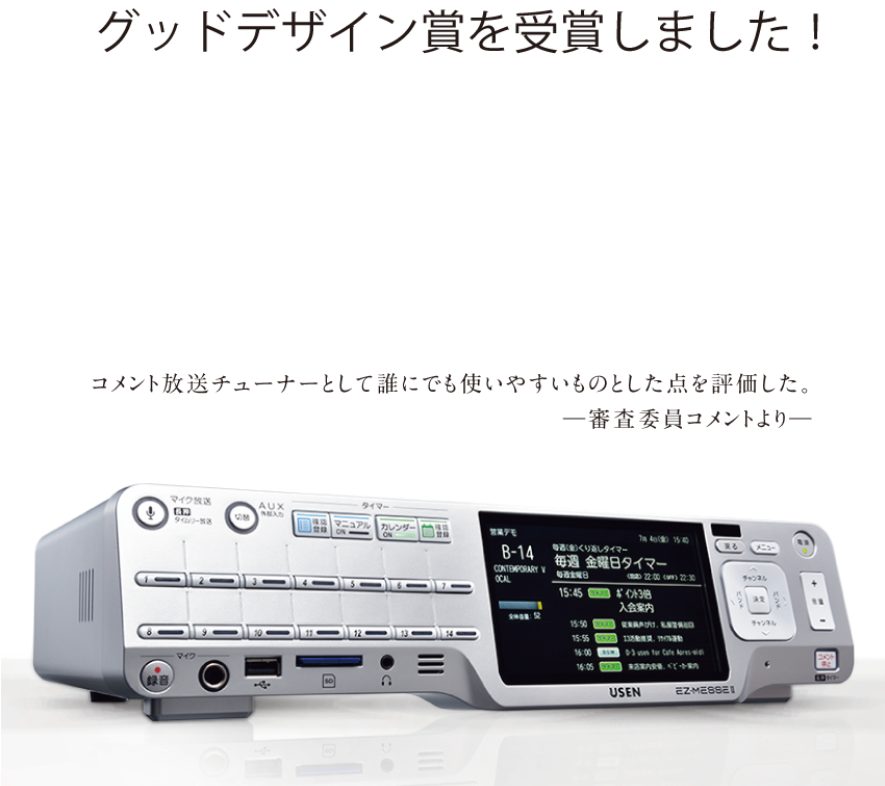 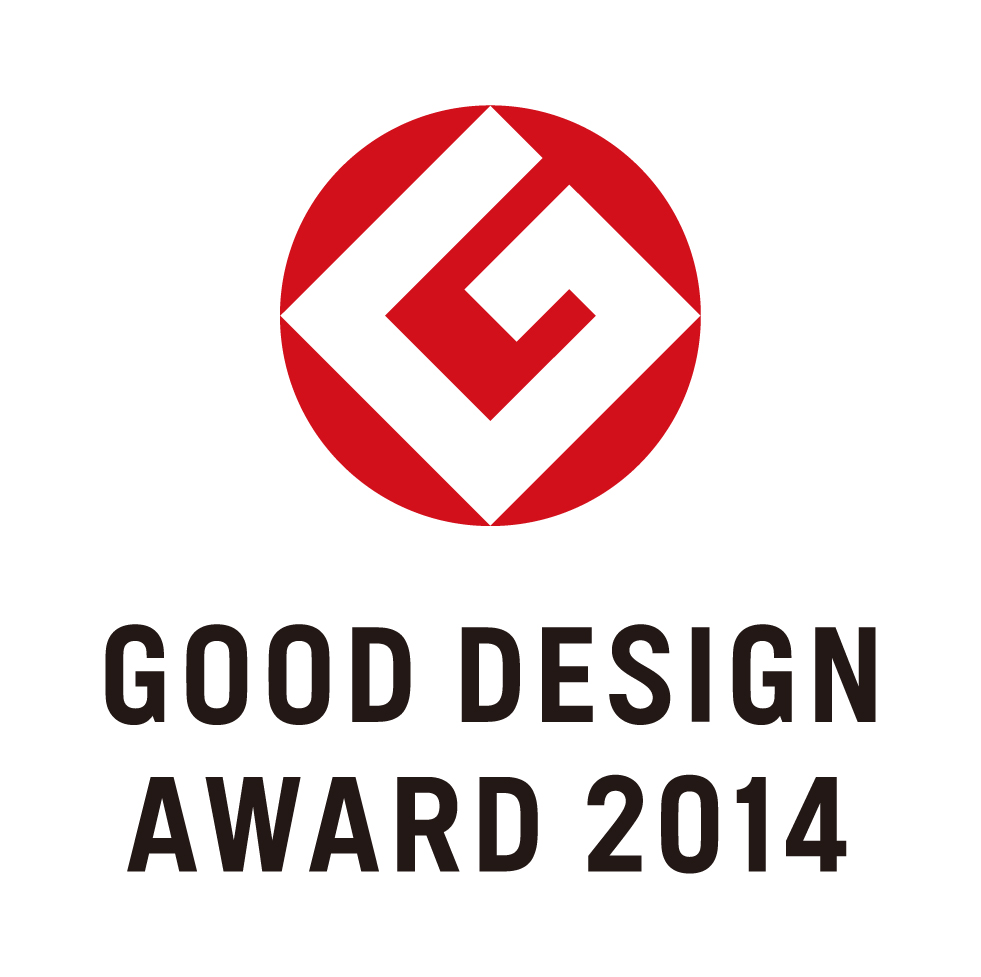 2014/10/●●
㈱USEN
所属営業部●●
営業担当●●
イージー・メッセⅡとは
2
これまで培った専用放送ノウハウをハード・ソフトの両面に盛り込み、
1店舗から導入できるコメント放送チューナー。コメント運用費は不要。
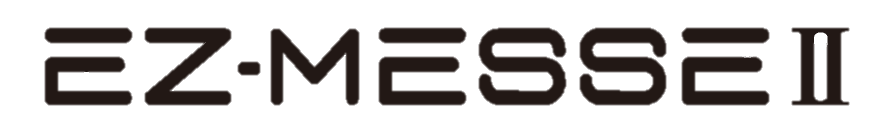 専用放送のノウハウ
を盛り込む
大手並みの
コメント放送を実現
１店舗から
導入可能
In Store Promotion System
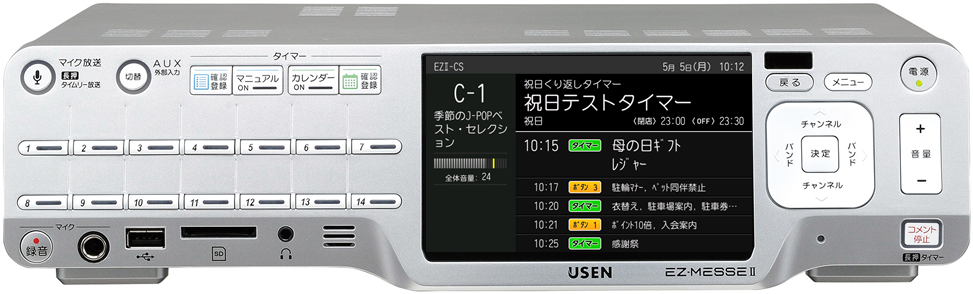 -template style-
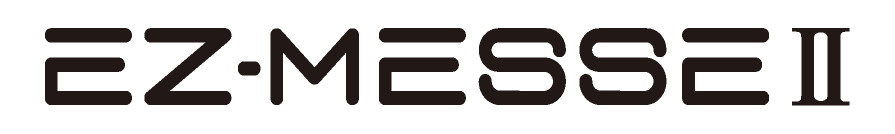 イージー・メッセⅡとは（続き）
3
店内放送・館内放送に必要な機能をまるごと搭載。
１台で便利で、手軽に、安心して使えるオールインワンモデル。
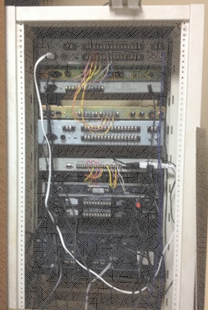 ２
※画像はイメージ
・BGMチューナー（バックアップ付き）
・CMセンサー（優先順位付け用）×4台
・チャイム音源/コメント集（権利処理）
・録音機能（マイク/外部/外部データ）
・ボタン再生機能（1回/連続）
・インターバル（くり返し）再生機能
・プログラムタイマー機能
・カレンダータイマー（PC/専用ソフト）
・スタッフコール機能
・外部制御機能（タイマー付き）など
必要な機能が1台に！
コメント再生中のBGM音量を
都度、最適化する為のミキサー
＋PA用のスタッフ
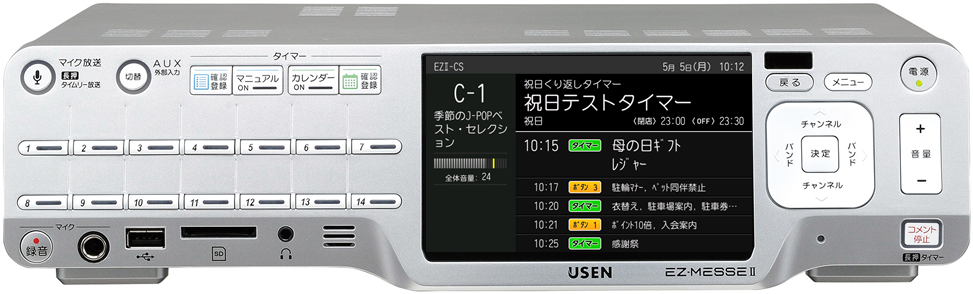 主な機能
4
録音・再生機能が全部入り。５インチ液晶にカレンダー機能を搭載。「簡単・便利・使いやすい」新型モデル
コメントの試聴
録音してコメントの制作
音声データの取り込み・共有
200種類以上のコメント集
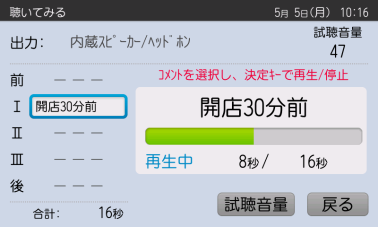 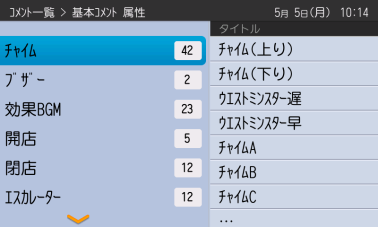 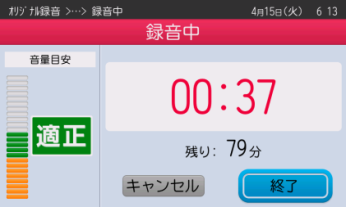 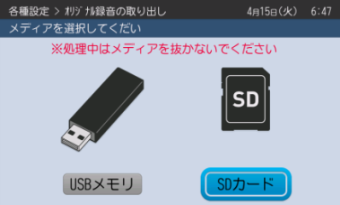 500ch以上のBGM放送
マイク放送（BGM-Mix付き）
業務用放送設備の決定版！
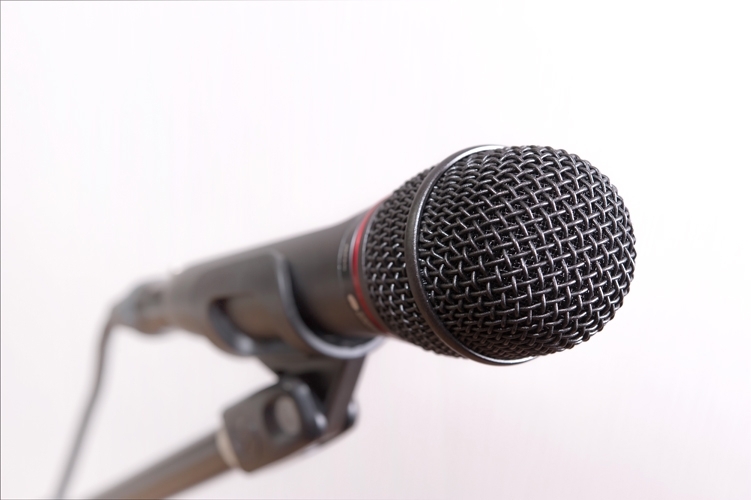 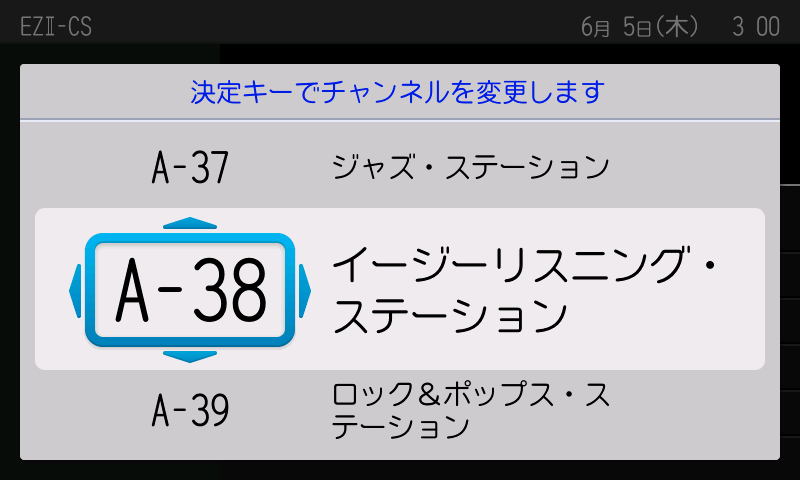 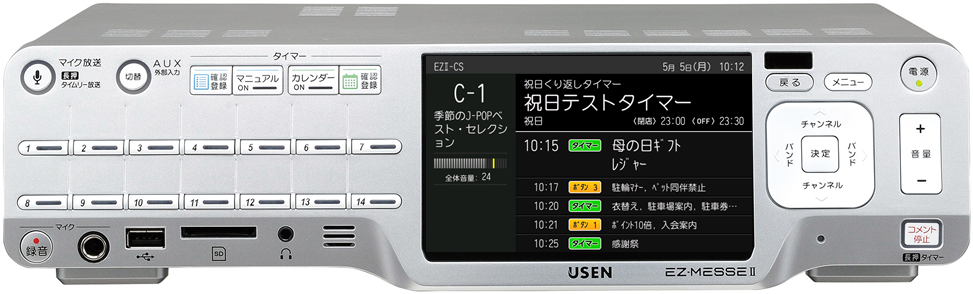 （オプション）
離れた場所から呼び出し
ボタンを押してコメント再生
タイマーでBGM変更・コメント再生
カレンダーでタイマー切替
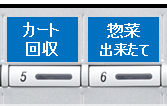 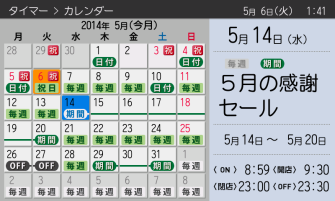 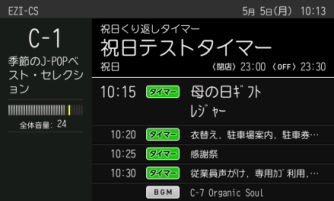 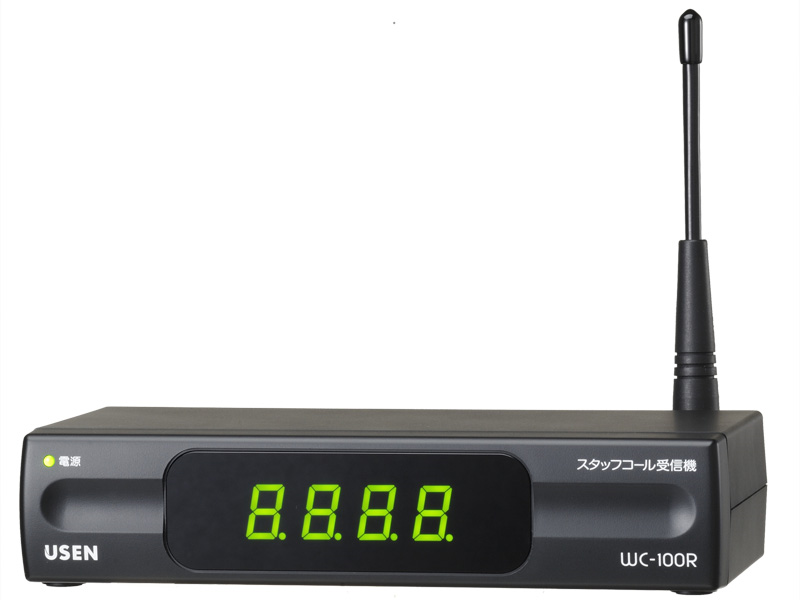 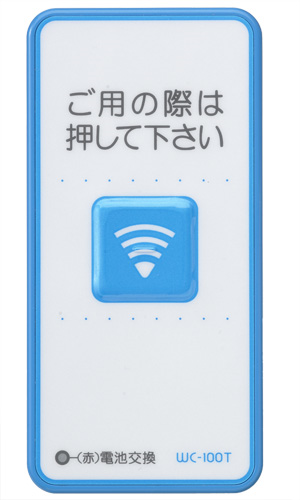 導入実績
5
多くの業種・業態で導入され、その実用性が高く評価されています。
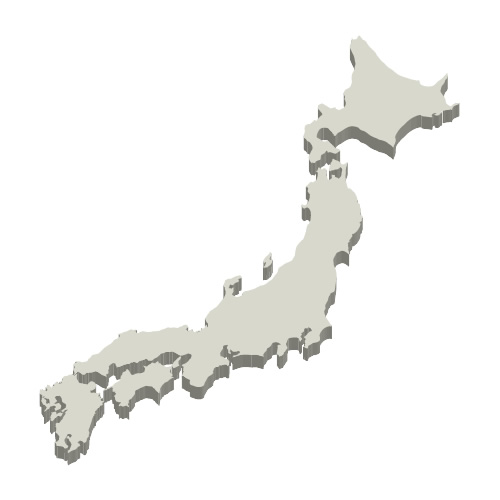 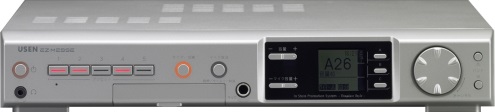 イージー・メッセ（Ⅰ）
商業施設

ビジネスホテル/観光ホテル

健康ランド/銭湯

総合病院

歯科クリニック

保険代理店

美容整形

動物病院

整骨院/整体

ビル共用部
ゲームセンター

ネットカフェ

ボーリング場

スポーツクラブ

パチンコ店

ゴルフ場

住宅展示場

専門学校

旅行代理店

カーディーラー
ドラッグストア/調剤薬局

エステティックサロン

銀行/信用金庫/証券会社

農協/漁協

老人ホーム/ケアセンター

商店街

カラオケBOX

回転すし

バイキング

レストラン
オフィス

各種工場

配送センター

研修センター

貴金属店

喫茶店/カフェ

割烹/料亭

外国料理店

焼肉店

居酒屋など
スーパーマーケット

100円ショップ

CD/ビデオ販売

書店

スポーツ用品店

アパレル

業務スーパー

カーショップ

各種学校

自動車教習所
〜売上げUPに〜
導入店/事業所の声
6
「サウンドPOP」、「サウンドポスター」として
スピーカーから流れて届く、効率的なプロモーション手法。
〜宣伝・告知に〜
導入店/事業所の声
7
プロモーションツールとして、認知度ＵＰに利用できます。
放送回数や放送期間に制限はありません。
〜業務の効率化に〜
導入店/事業所の声
8
例えば、毎日のマイク放送を録音再生に。
人によってバラつきの多かった業務も改善できます。
〜時間管理・気づき～
導入店/事業所の声
9
忘れがち、遅れる時があるといった人任せの課題解決にも
「時刻+音声」が役立ちます。自動時刻補正機能付き。（SP/SP-i）
10
流せるコメント
～基本コメント・オーダーコメント・オリジナル録音～
コメントの流し方
～ボタン再生・タイマー再生・スタッフコール再生～
充実のその他機能
～マイク放送・システム連携・各種設定～
標準搭載のコメント集
11
USENが永年培ったコメント制作ノウハウを定型アレンジ。
200種類以上のチャイム音源やコメントを使い放題。
基本コメント
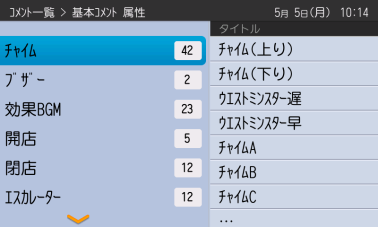 業種別コメント
200種類以上
使い放題
主な収録内容
※詳しくは、カード別コメント集をご用意しています
コメントはプロのナレーター、
スタッフにより制作しています
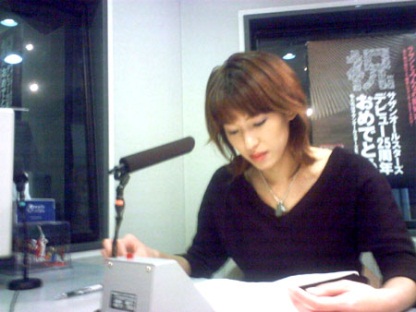 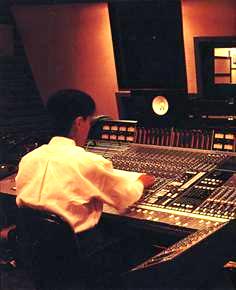 オリジナルコメントをプロにオーダーもできます
オーダーコメント（有償）

１本から制作を承ります。コメント原稿と専用の発注書に必要事項を記載して注文します。
また、お持ちの音源をメディア変換して納品、本機に取り込んでオーダーコメントとして利用する事もできます。
※前面のSDカードスロットからコメントデータだけを取り込みますので、オリジナル録音コメントは消えません
録音してコメントを作る
12
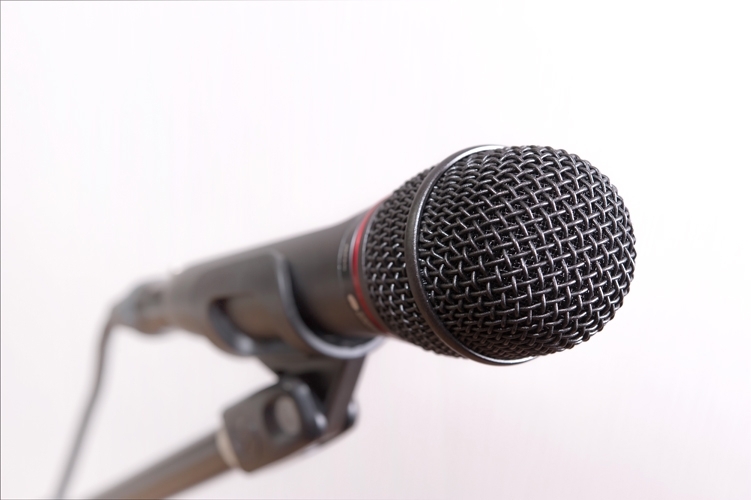 マイクで録音してすぐに使えます。
上書きしても、くり返しても劣化する事はありません。
オリジナル録音コメント（音源の取り込みと共有）
1録音最大80分
合計900分
最大1,000個
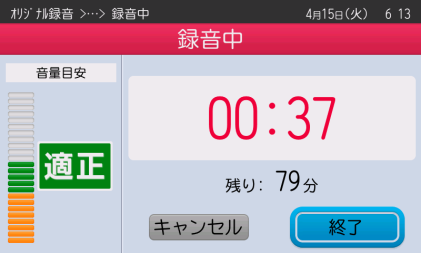 ※１録音平均54秒の場合、1,000個まで録音できます。音声CMの平均的な秒数は約30～40秒程度です。
どんなコメントを録音されていますか？
「適正」レベルメーター付き
・すぐ使いたいコメント　　　　 　・毎日や週で変わる販促コメント　　・トライアルで流して効果をみたいコメント
・従業員向けの確認や注意 　 ・あえて現場の声で「熱」や「想い」を伝えたいコメント等
録音した音量が小さい　→　元音源の音量を調整できるようになりました
試聴用スピーカーをあらたに搭載
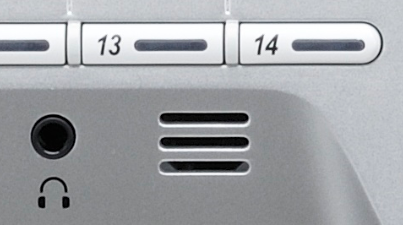 「オリジナル録音」から調整したいコメントを選択して調整できます
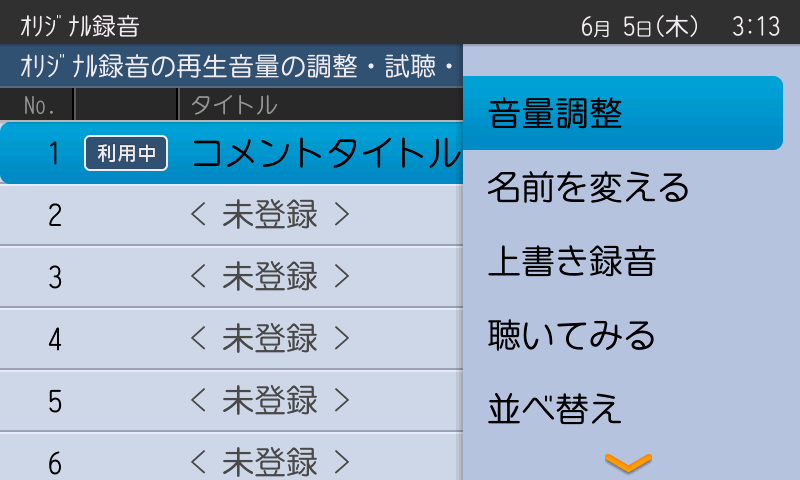 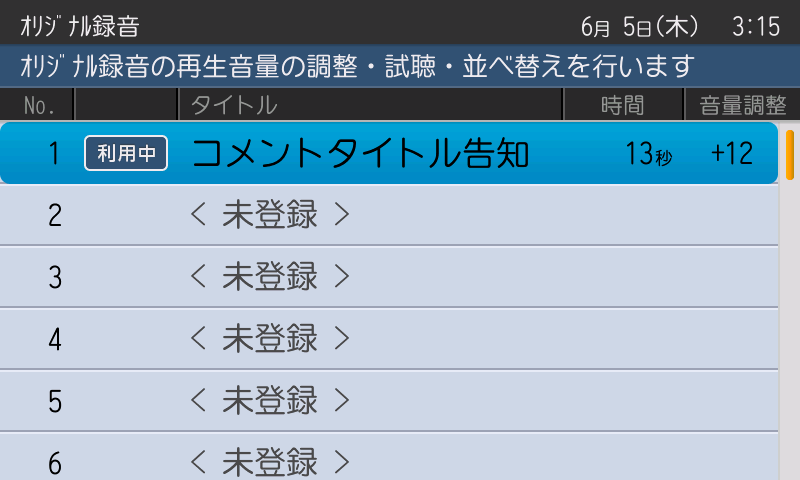 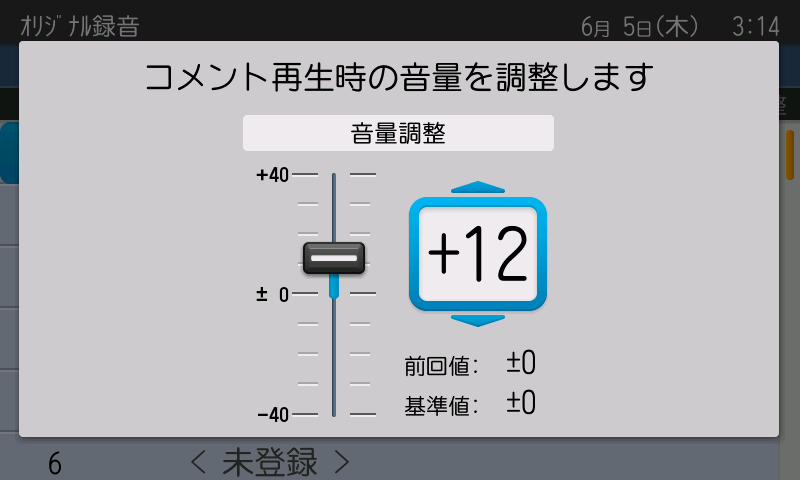 +12
USB/SDから取り込む/取り出す
13
MP３ファイルを取り込み、オリジナル録音に保存。
マイク録音をMP３形式で取り出して他店とシェアもできます。
音源の取り込み
1回/連続
MP3
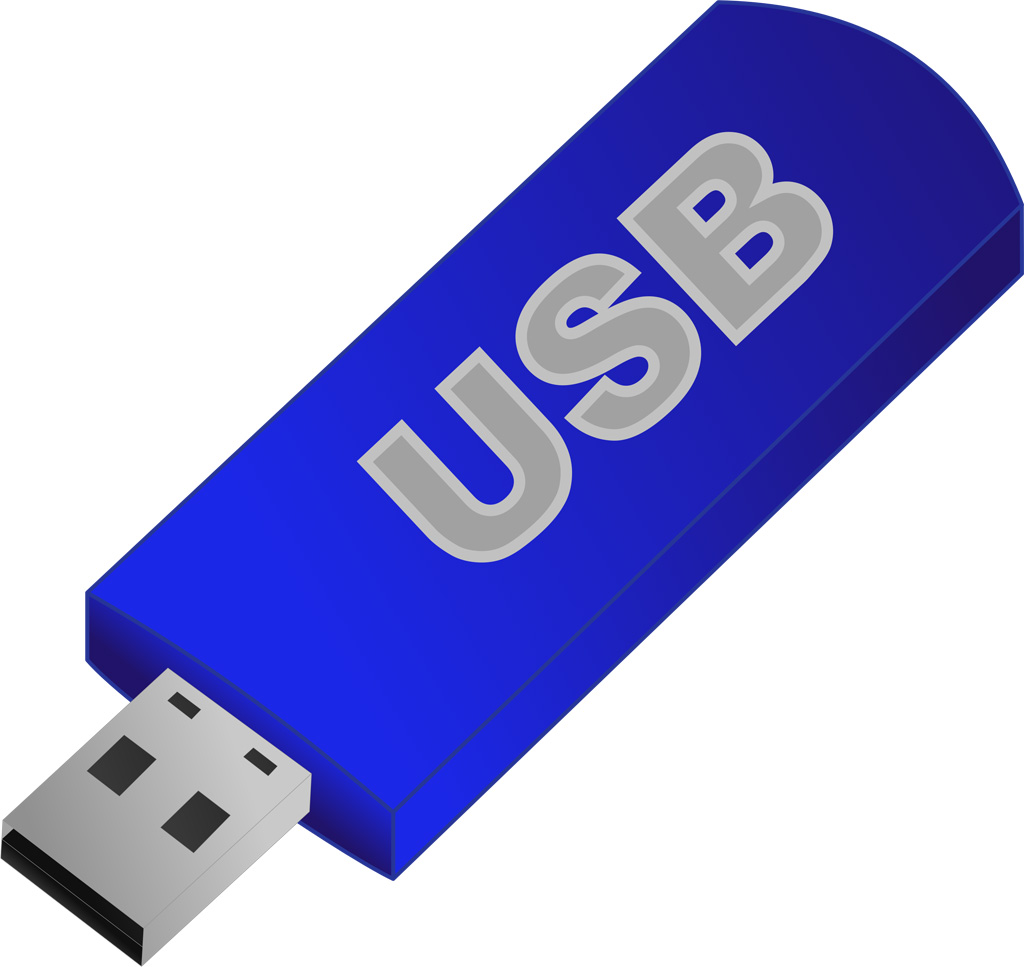 分指定くり返し
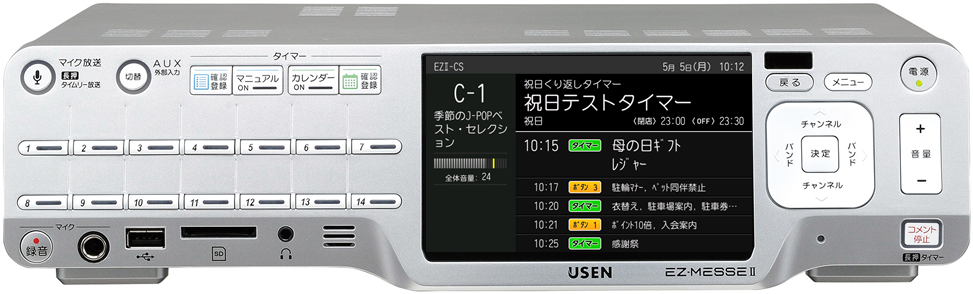 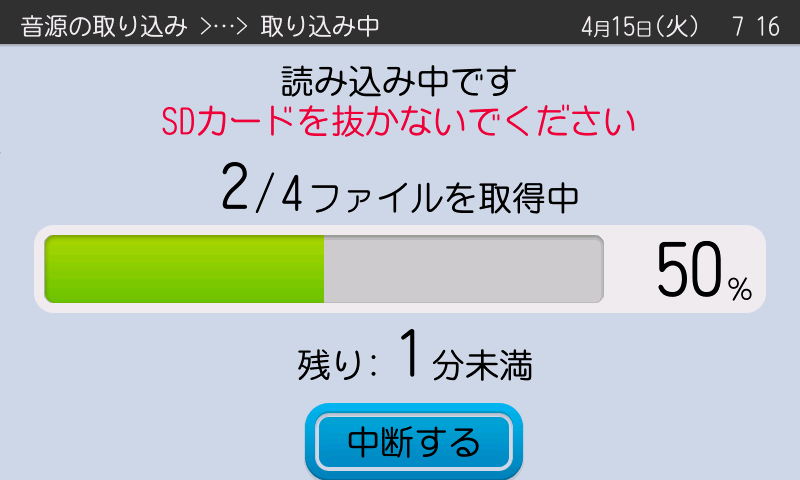 定時（タイマー）
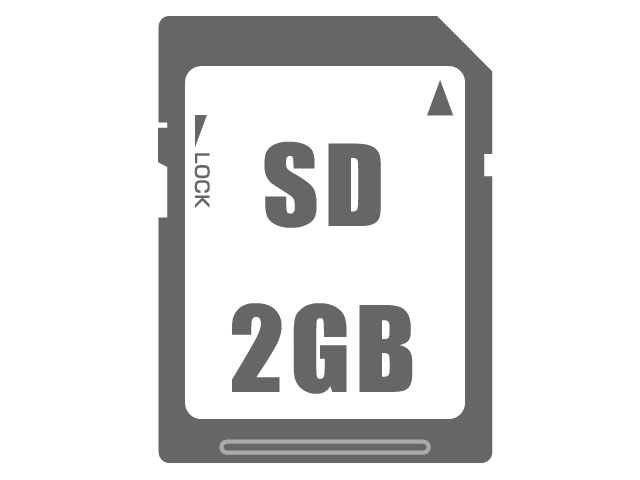 スタッフコール
ユーザーが複製する権利を有さない音源を録音/複製し、他人の権利を侵害することは法律で禁止されています
音源の取り出し
例えば、売上UPにつながった録音ファイルを他店とシェア（成功事例の共有）
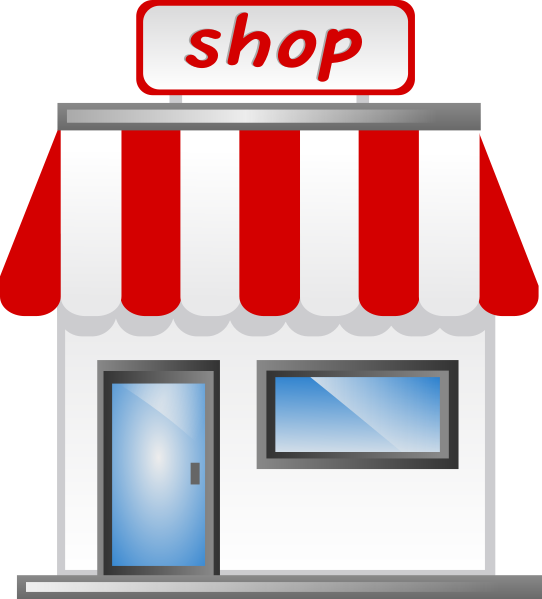 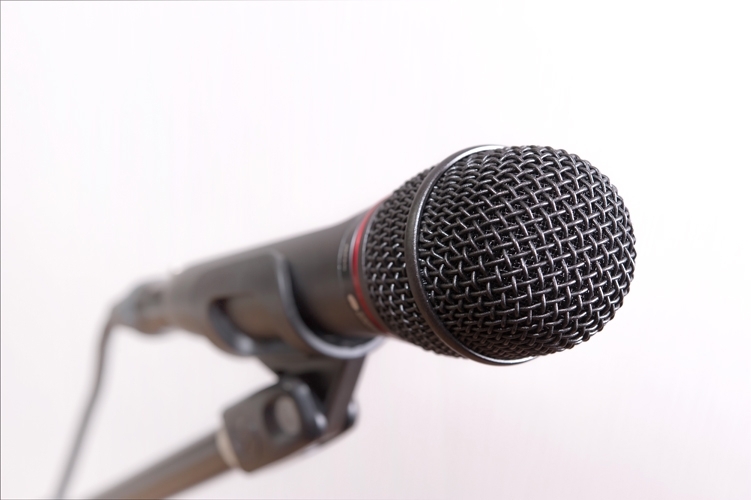 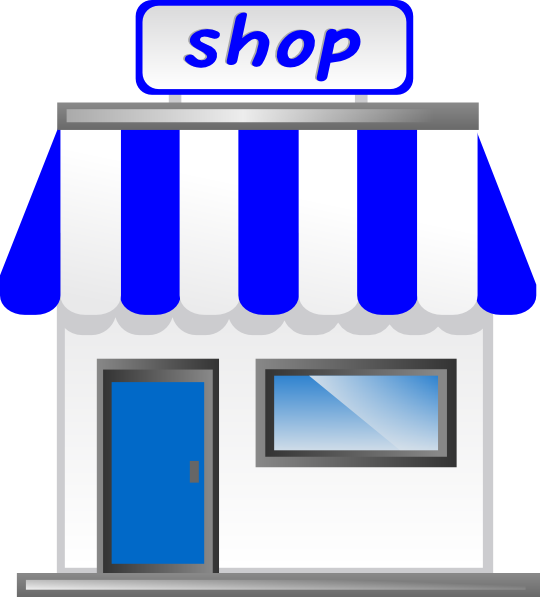 MP3
売上UP!
売上UP!
USB/SD取り込み
USB/SD取り出し
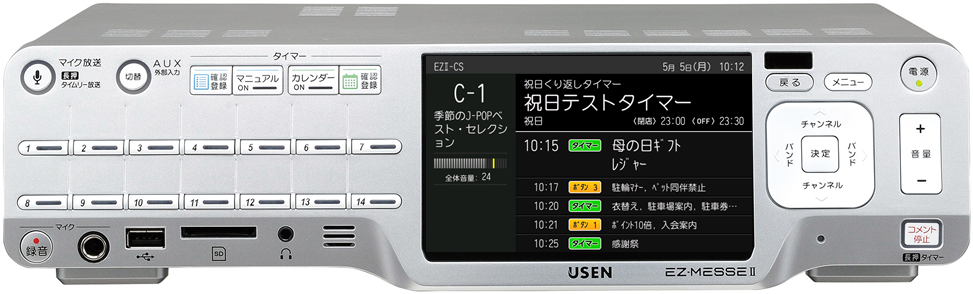 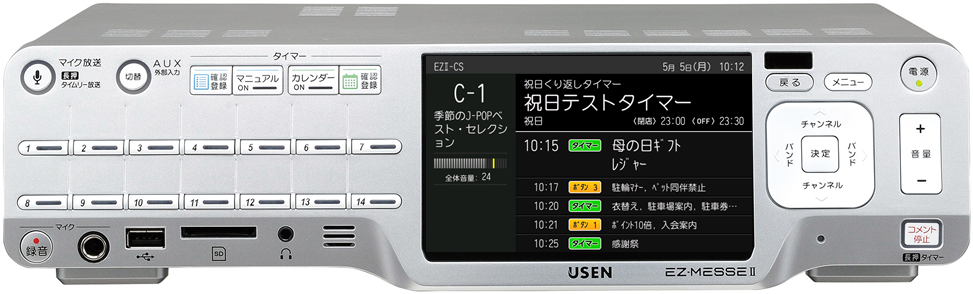 メール添付/共有フォルダ
14
流せるコメント
～基本コメント・オーダーコメント・オリジナル録音～
コメントの流し方
～ボタン再生・タイマー再生・スタッフコール再生～
充実のその他機能
～マイク放送・システム連携・各種設定～
ボタンを押して流す
15
録音コメントに標準搭載のチャイムをつけるなど、
自由にカスタマイズ。流したい時にボタンを押すだけ。
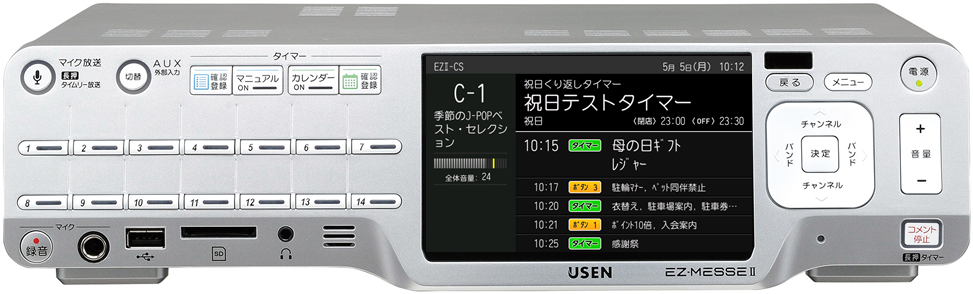 ワンタッチボタン　【1回再生/連続再生】
実施時刻が未定
「補充」の告知
不定期な呼び出し
タイマーと違い、再生する時刻や曜日、
日付をあらかじめ決められないコメント
ほぼ実物大
流せるコメント
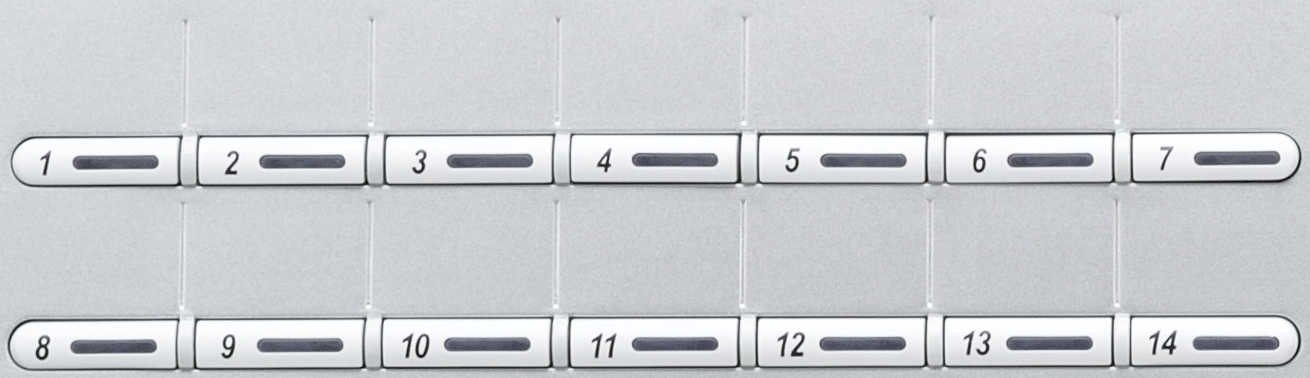 惣菜
出来たて
カート
回収
緊急
セール
不審者
合図
カゴ
回収
レジ
応援
店長
レジ
基本コメント
+
オリジナル録音コメント
コメント内容シール添付スペース（高さ12㎜）、ボタン間のリブ構造が押し間違いを抑止
+
オーダーコメント
※ボタン１つ毎に「コメント３種類」まで登録して続けて流す事ができます。前後にチャイムをつける事もできます。↓
※ボタン毎に「1回/連続/分指定（毎時）くり返し」の3種類から選択できます
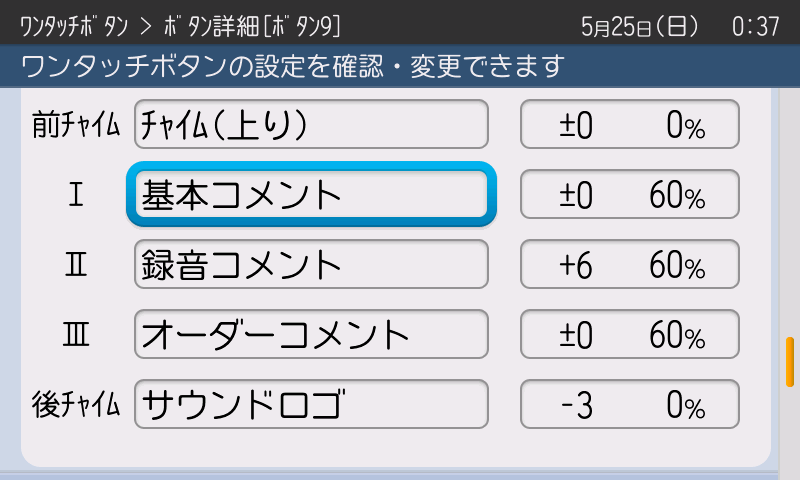 １回　　　ボタンを押すと流れます　
　　　　　　　　　　　※本機がレジから離れた場所に設置されている場合、スタッフコール機能
　　　　　　　　　　　　（オプション）を使うと、離れた場所からも呼び出す事ができます。

連続再生　ボタンを押すと（ON）、もう1度押す（OFF）までリピート
　　　　　　　します。音源を指定したリピートも可能です
1回再生
連続再生
ボタンを押して流す（続き）
16
毎時、指定した「分」にくり返し。
流したい時にONにするだけのカンタン操作。
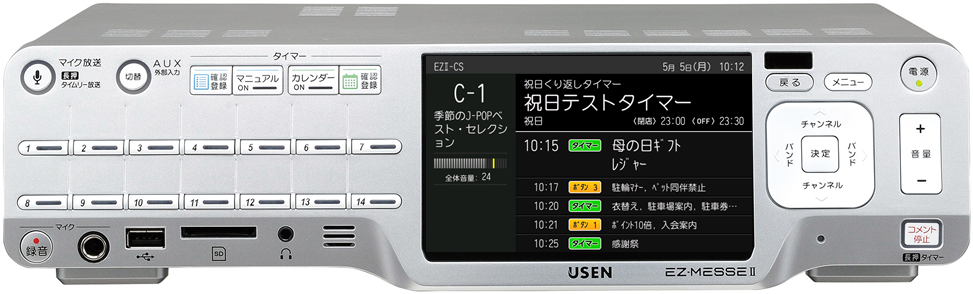 ワンタッチボタン　【分指定（毎時）くり返し再生】
自動ON/OFFも
52週販促CM
指定「分」でくり返し
短期のセールCMはタイマー更新よりも、
ボタンのコメントを更新すると便利です
ほぼ実物大
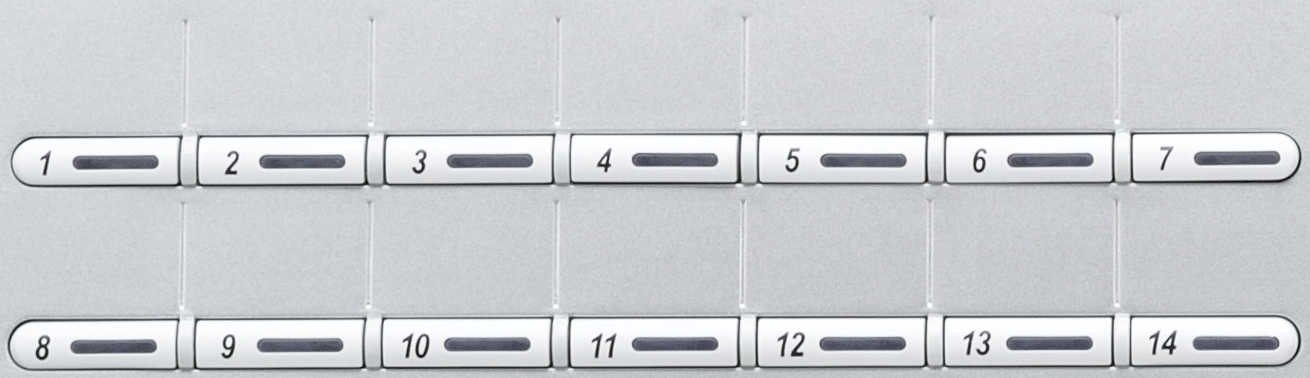 当日内で使い分け
５倍
ポイント
雨
ポイント
３倍
ポイント
52週
CM①
おススメ
商品
特売
商品
52週
CM②
押し忘れ・消し忘れにも安心な自動ON/OFF機能
分指定ボタン毎に時刻設定
（ON/OFF３セット）
タイマー側でも分指定ボタン毎に時刻を指定してON/OFFが可能。
タイマー毎の開閉店時間に合わせて、設定する事もできます
毎時、指定「分」にくり返し
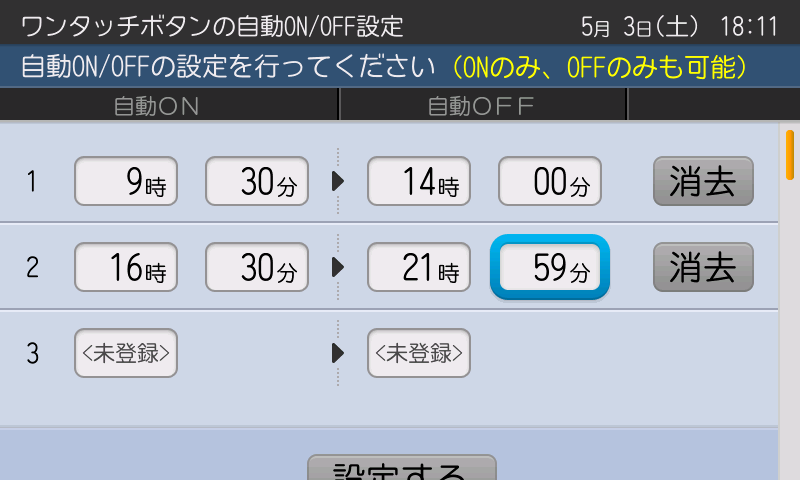 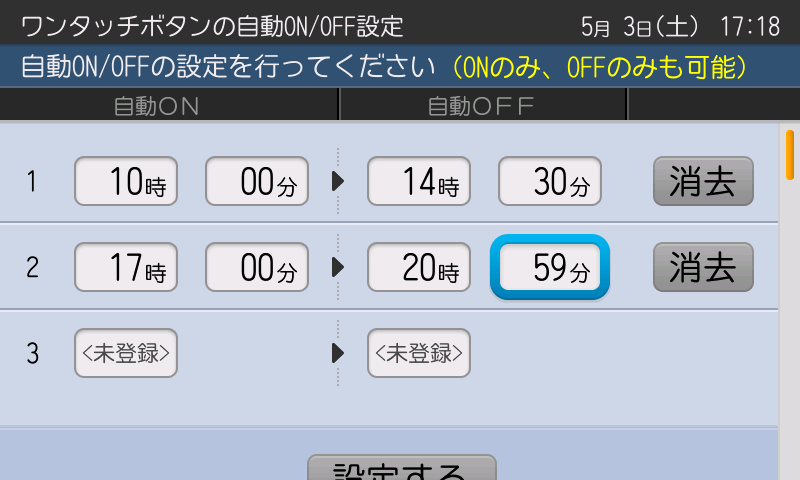 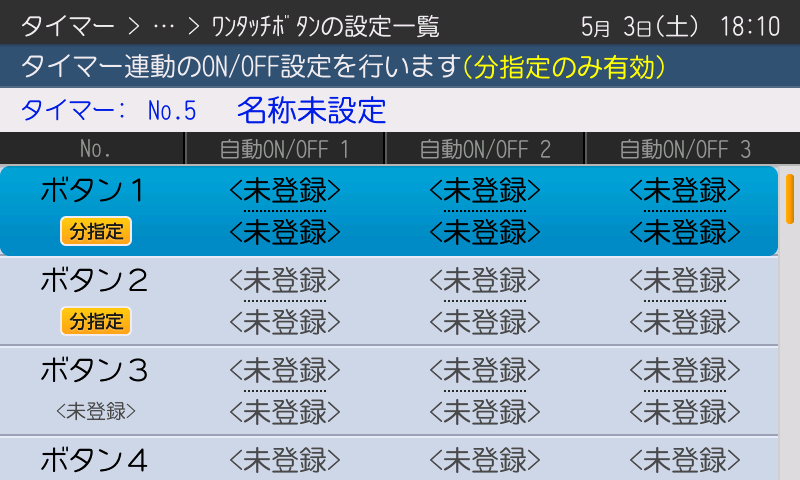 ※分指定ボタンとタイマー側の両方に自動ON/OFFが設定されている場合、タイマー側を優先
タイマープログラム
17
電源ONからチャンネル変更、コメント再生、電源OFF
まで、無制限のプログラムを366通り保存できます。
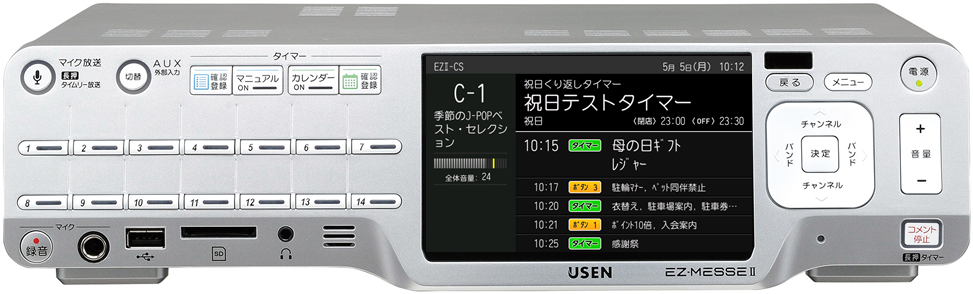 開店9：00　閉店21：00店舗の「小売業カード」の場合
①開店15分前　～ただ今、開店15分前です。本日もお客様に
②開店5分前　～ただ今、開店５分前です。本日もお客様に
③開店案内　～開店のお時間でございます。当店は・・・
④時報正午　～ただ今、正午をお知らせしました。
⑤クリーンタイム開始　～ただ今より、クリーンタイムです。
⑥クリーンタイム終了　～ただ今をもちましてクリーンタイム終了です。
⑦時報18時+従業員声掛け　　～お客様が安心して快適なお買
⑧時報20時+21時閉　～当店の営業時間は午後９時までと
⑨21時閉店　～当店の営業時間は午後９時までとなっております
⑩まもなく閉店（日本語+英語）～当店は、まもなく閉店時間
⑪まもなく閉店（日本語+英語）～当店は、まもなく閉店時間
⑫閉店案内（日本語+英語）　～当店はただいまをもちまして閉店
Lv.1 曜日に割り付ける（曜日割付）
18
曜日ごとにタイマーを割り付け、自動変更。
祝日/祝前日への割り付けもできます。
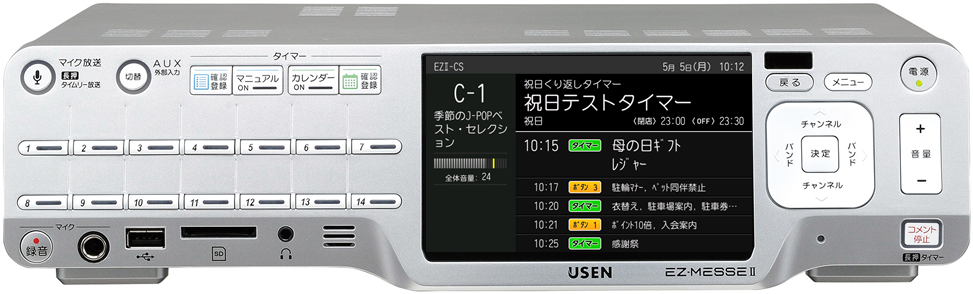 変更予約もできます
（例）水曜日の「予約する」を選択、
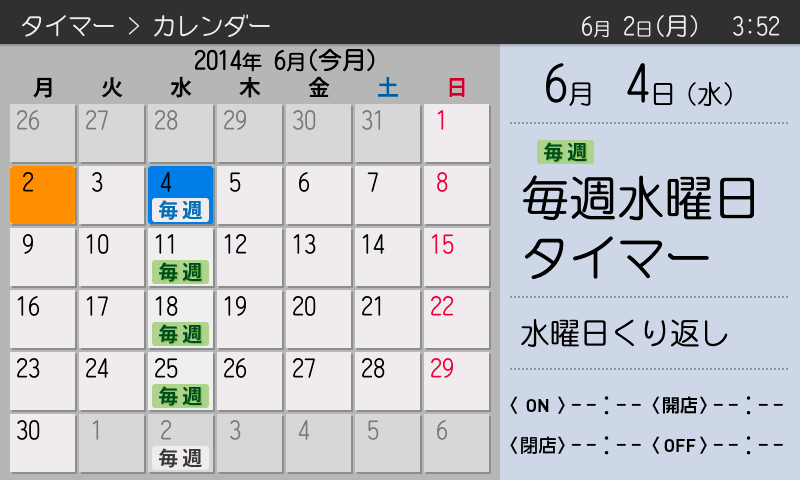 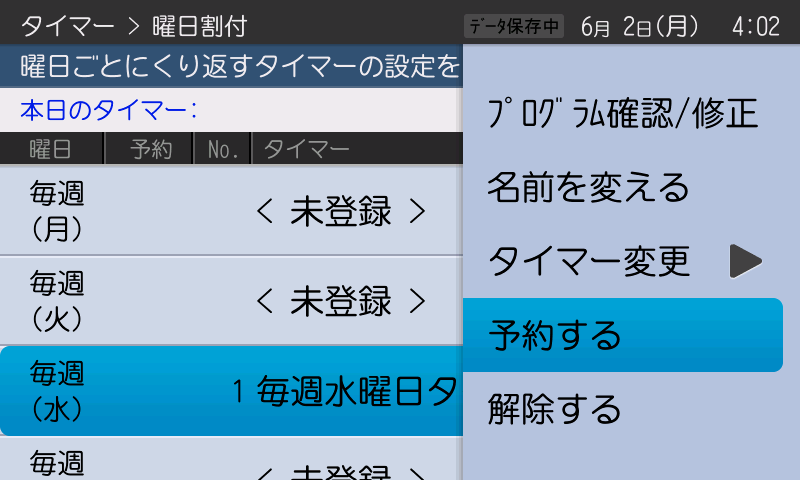 例えば、毎週（水）に登録すると自動でカレンダーの毎週水曜日に作動します
また、右ウィンドウ（赤枠）に詳細を表示します。
変更する水曜日の日付を選択、
タイマーを選択すれば予約完了。
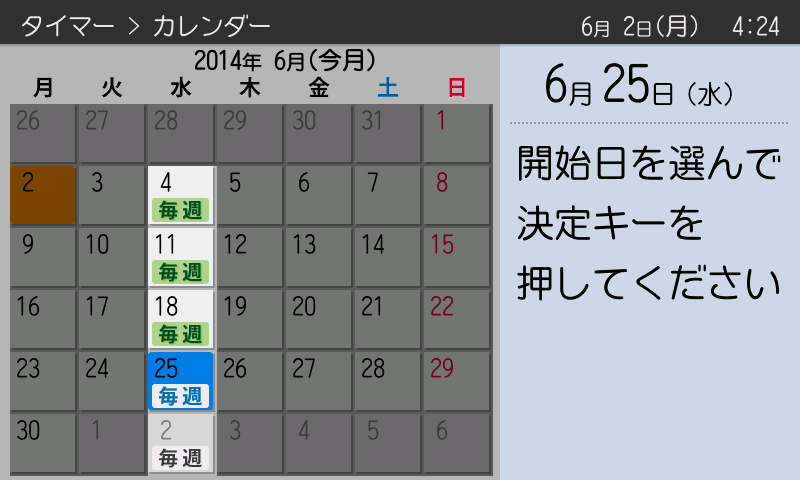 （例１）平日が祝日の場合に、休日のタイマー（もしくは休業日の為ＯＦＦ）にしたい
　　　　　　→祝日に休日タイマー（もしくは「終日OFF」を登録）にできます
（例２）祝前日は、金曜と同じタイマーにしたい
　　　　　　→祝前日に金曜日と同じタイマーを登録できます
Lv.2 カレンダーに登録する（日付・期間指定）
19
カレンダーに日付や期間を指定してタイマー登録。
「曜日割付」よりも優先します。終日OFFも設定可。
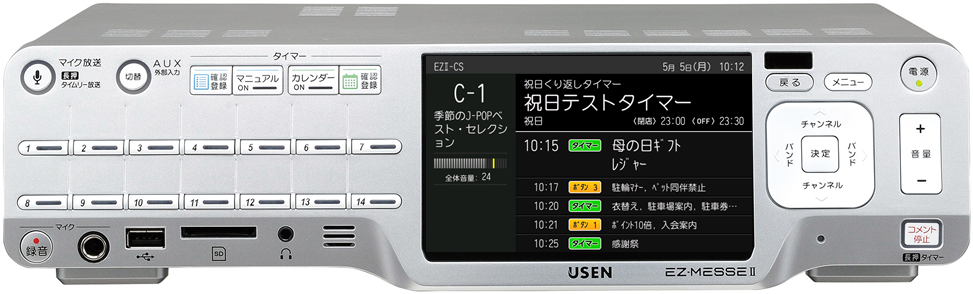 日付指定（1日）

カレンダーに日付を指定してタイマーを登録できます。日付の変更は、「スケジュール修正」で移動できます。休業日には「終日OFF」を登録する事もできますので、タイマーをOFFにする必要はなく、ONにし忘れる事もありません。
※曜日割付がされていても優先されます。期間指定は同日には登録できません。
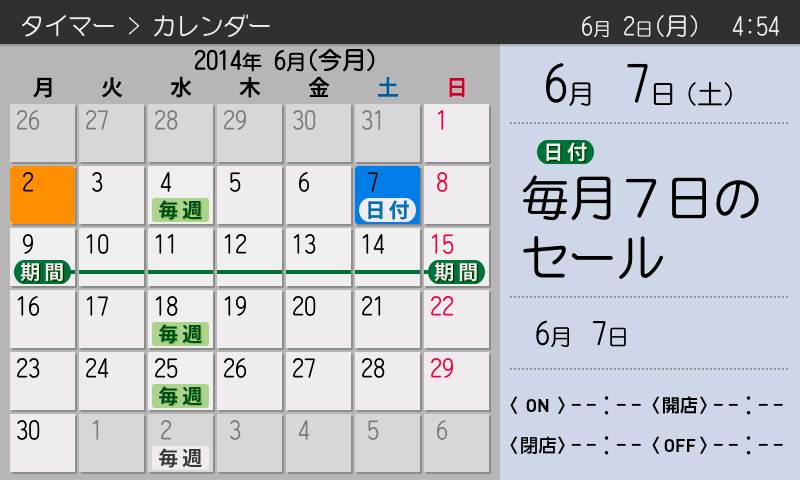 毎月●日、毎月●のつく日、●●の日、創業祭など
期間指定（連続する複数日）

カレンダーにタイマーを登録、その後、「スケジュール変更」で「開始日」と「終了日」を選択する事で「期間指定」にできます。1ヶ月以上を設定する事も可能です。
登録後の前倒しや期間の延長などのスケジュール変更も可能です。「終日OFF」も可能。
※曜日割付がされていても優先されます。日付指定は同日には登録できません。
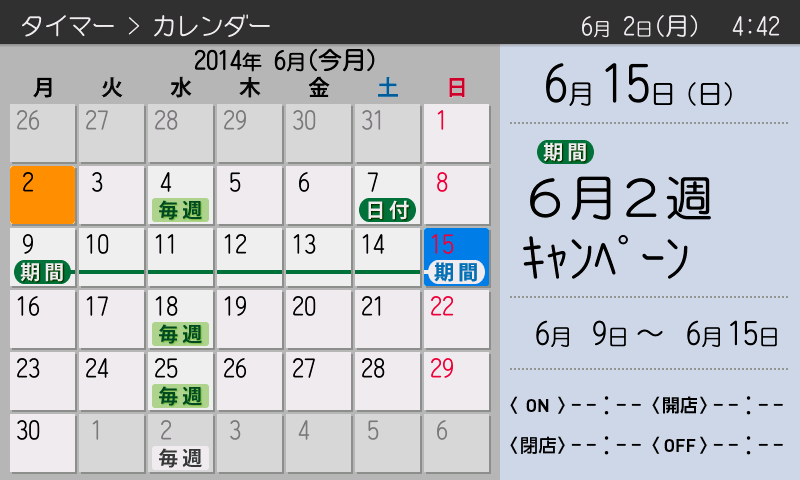 セールやキャンペーン、●●商戦、月末●日間など
Lv.3 タイマーとワンタッチ(分指定)を併用する
20
繁忙期はCM変更に伴うタイマーの更新も大変。
「分指定（毎時）くり返し」とハイブリッド方式が便利。
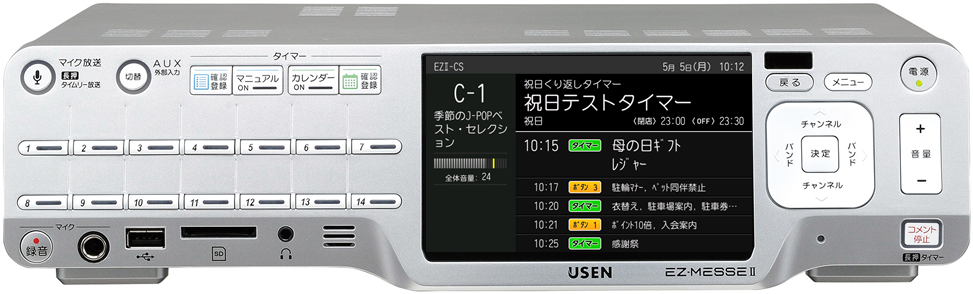 例えば、11月～12月の繁忙期
秋のBGM+CM
プログラム
クリスマスBGM+CMプログラム
年末BGM+CM
プログラム
歳末商戦CM
七五三CM
お歳暮商戦CM
クリスマス
特別CM
急なタイマー変更にも、ワンタッチで切り替えができます。
ON側のLEDが点灯します
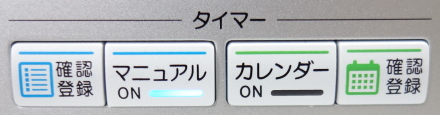 マニュアル（タイマー１つ選択）
カレンダー（曜日/日付・期間）
FAQ タイマー編
21
Q：毎回ゼロからタイマーを作るのは大変では？
A：以前作成したタイマーのコピーから修正して作る事ができます。変更して名前をつけて保存できます。
      過去のカレンダーからもコピー可。
Q：同じコメントを何度もくり返し登録するのは大変？
A：登録時に「くり返し登録」を選択すると、他に流したい時刻を設定するだけ。50回までくり返し可。 
     （1,000通り名前を付けて保存）
Q：何度もくり返し登録したコメントを入れ替えるのは大変？
A：くり返し登録したコメントは「くり返しコメント」というパッケージ単位で、一括でコメントの入替え
      ができますので大変便利です。
Q：何度もくり返し登録したコメントを急遽、止めたい。
A：本機右下の「コメント停止」ボタンを長押しすると、本日のタイマーの「くり返しコメント」一覧が
      表示。複数の場合は、選択停止も可能。
Q：カレンダーに登録したスケジュールが急遽変更、対応できる？
A：スケジュールの前倒しや後倒し、分割もできます。スケジュール修正」を選択し、開始日と終了日を
      再度設定できます。
離れた場所から呼び出す
22
オプション
レジや売り場、受付など離れた場所からボタンを押して、
コメントを再生できる「スタッフコール」。
免許不要
技術基準適合商品
（特定小電力無線局）
スタッフコール
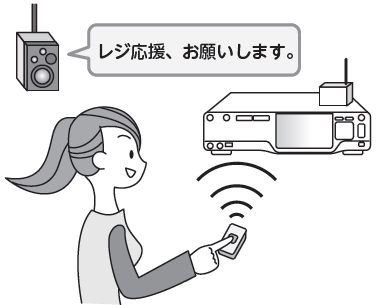 基本コメント50種類
ボタン1,000個
呼び出し400通り
呼び出しボタン
（ほぼ実物大）
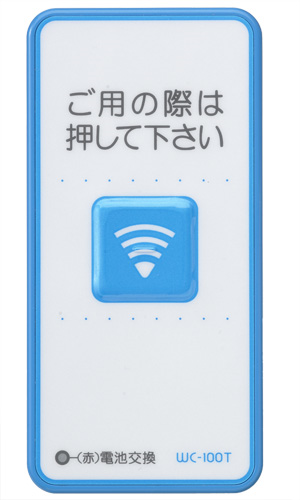 呼び戻し
呼び出し（1回押し）
（同じボタンを
長押し）
本機のある場所まで行かずに
呼び出しコメントが流せます
レジで
レジ応援、お願いします。
レジ応援、入りました。
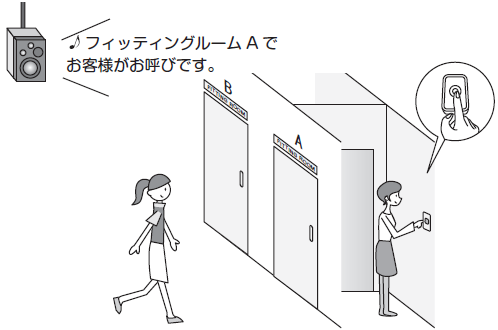 売り場で
Aカウンター（コーナー）
で、お客様がお待ちです。
Aカウンター（コーナー）、
従業員入りました。
レジ
事務所裏口で
搬入口、従業員
到着しました。
従業員の方、搬入口まで
お願いします。
売り場や設置場所に合わせて、
基本・録音コメントなど自由登録
幅39×高さ80×奥行き19㎜
離れた場所から呼び出す（続き）
23
オプション
基本コメントにスタッフコール用のチャイムとコメントを標準搭載。
本日録音した旬なコメントやMP3音声へ入替えてすぐに使えます。
基本コメント「スタッフコール」
ボタンを押すと設定した「呼び出し番号」を送信、受信機を経由して、本機に登録された「呼び出し番号のコメント」が流れます。
電波が届きにくい場合は、ボタンの「中継機能」を利用ください。※別売りACアダプタが必要
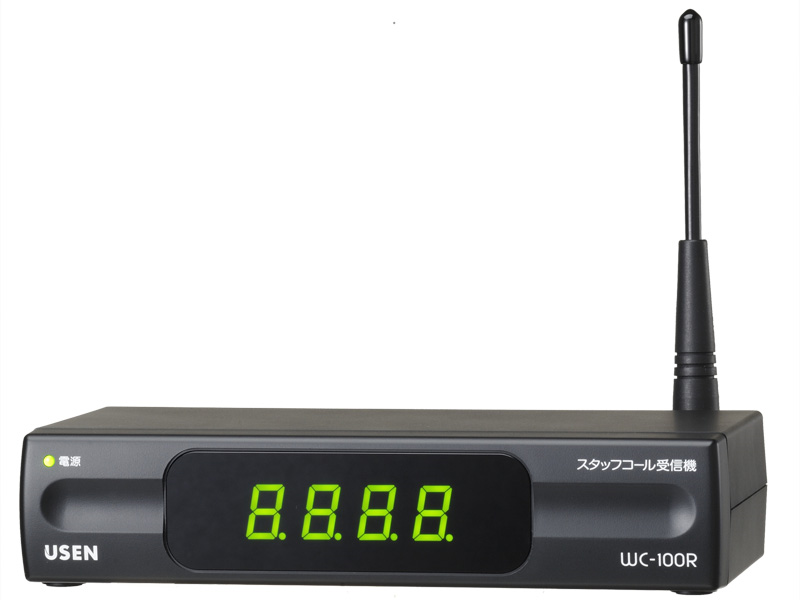 （中継）
約50m
約50m
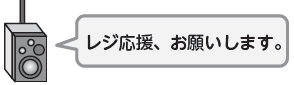 LAN
ケーブル
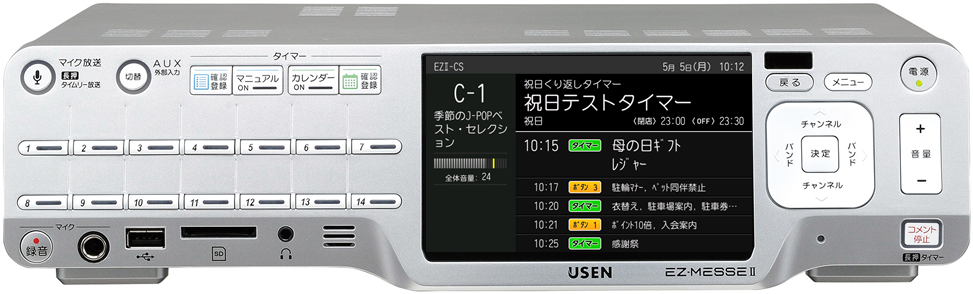 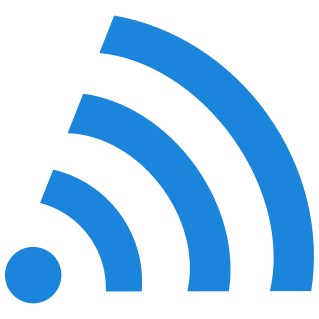 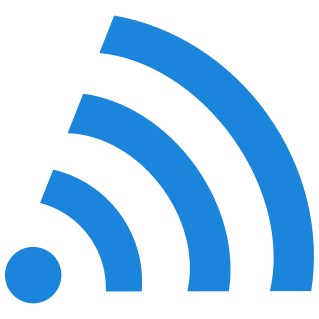 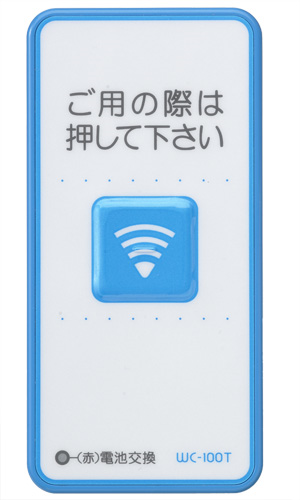 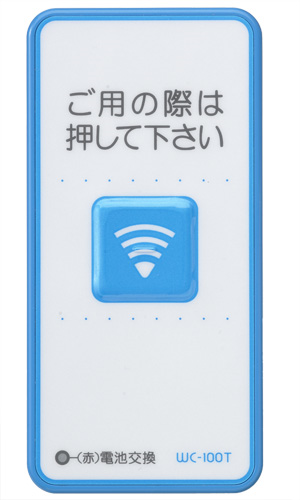 （アンプ）
ＡＣアダプタ
・別売りの受信機、ボタン（送信機）およびスタッフコール設定費が必要です。
・電波が届く距離は、天井など一切障害物の無い「見通し」では200m以上飛ぶ事もありますが、一般的な店舗・施設環境の場合は約50m程度が目安と
　なります。設置環境の天井高や障害物（商品棚・扉等）により異なります。
24
流せるコメント
～基本コメント・オーダーコメント・オリジナル録音～
コメントの流し方
～ボタン再生・タイマー再生・スタッフコール再生～
充実のその他機能
～マイク放送・システム連携・各種設定～
マイクで放送する
25
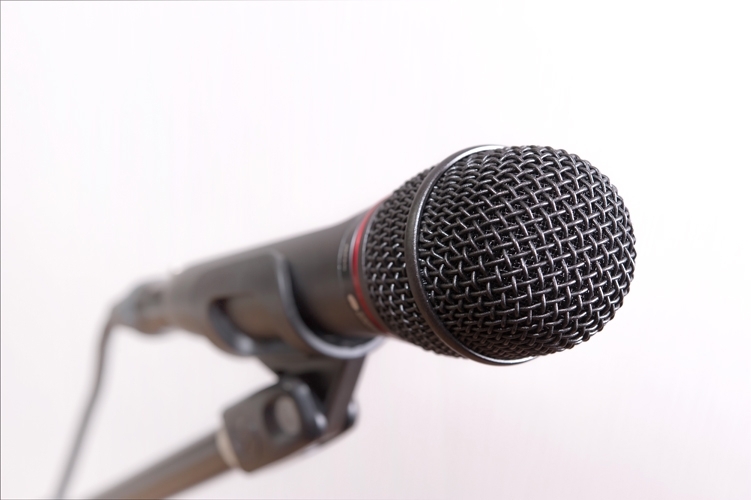 前後にチャイムをつけたマイク放送もできます。
放送中は、BGM音量を自動で下げる事もできます。
マイク放送
ボタンを押すだけ
BGM自動調整
お好みチャイム
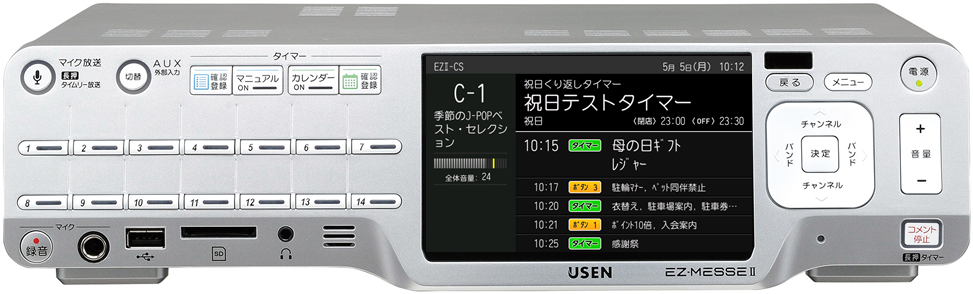 マイク放送の前後にチャイムをつける事もできます。マイク放送中にBGMの音量を自動で下げるミキサー機能（BGM-Mixレベル）を搭載、聞き取りやすいアナウンスで放送できます。使う時はマイク放送ボタンを押すだけ。
タイムリー放送
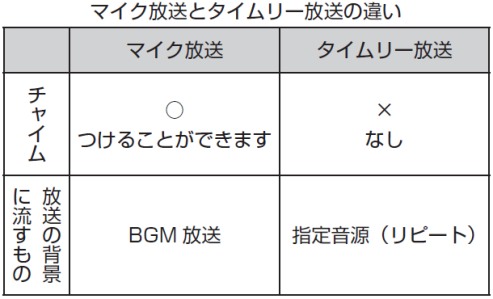 ボタンを長押し
リピート再生
指定音源に切替
セール時等にBGM放送から指定音源のリピート再生に切替えて放送する「タイムリー放送」をする事もできます。
例えば、お手持ちのテーマソングを「音源の取り込み」機能で、取り込んだ音源に切り替えたタイムリー放送も。
使う時は、マイク放送ボタンを長押し（2秒）するだけ。
・ワイヤレスマイクの場合、「メニュー」→「マイク放送」→「入力方式」を「ライン入力」に切り替えて利用ください
・マイクの感度が低い場合は、「メニュー」→「各種設定」→「各種レベル設定」から調整できます
〜入力編〜
他の機器と連携する
26
外部入力には、自動音声切替（Auto AUX）機能付き。
また、外部機器からのメーク信号でコメントを再生できます。
オプション
背面のスタッフコール用16個の端子にメーク信号を受けると、本機に登録したコメントが割り込んで流れます。
※接続元機器のメーク出力の仕様をご確認ください
BGM放送から外部音源に切り替える事ができます。
手動切替（AUXボタン）と外部からの音声を検知して自動で切り替える（Auto AUX）の2種類から選べます。
管理タグ
（防犯ゲート）
扉の開閉
（マグネットスイッチ）
足で踏む
（フットスイッチ）
BGM放送
信号
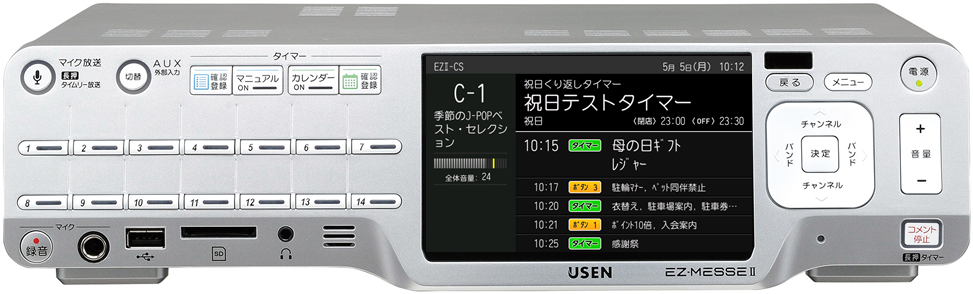 外部音響機器
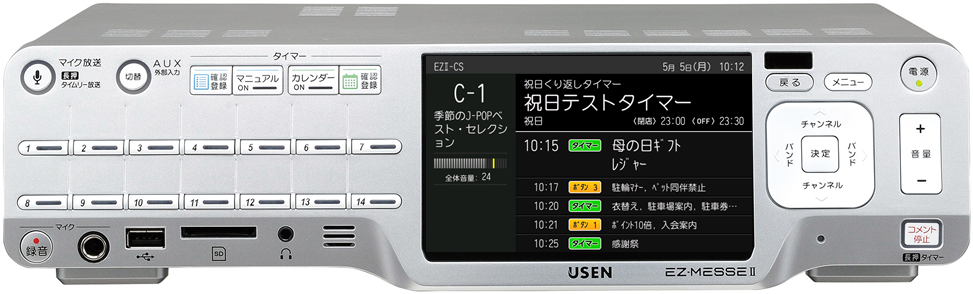 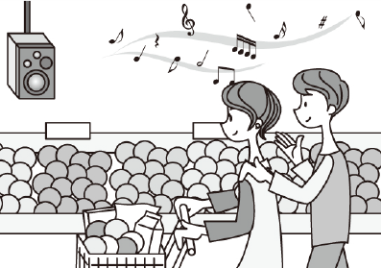 外部音源
（アンプ）
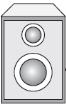 管理タグの消し忘れが発生しました。至急…
※別途、スタッフコール設定費用が必要です
〜出力編〜
他の機器と連携する
27
放送中の「BGMだけ」、「コメントだけ」を別系統へ出力も。
本機からメーク信号を出力し、外部機器の制御も可能。
放送中のBGMをエリア2へ、再生中のコメントをエリア3へ出力。
（例）「お手洗いにもBGMだけを流したい」、「事務所にコメントだけを
　　　　　流したい」場合等に便利です。
本機からメーク信号を出力し、接続した外部機器を制御できます。
3種類の出力方法があり、併用できます。
タイマー連動は１タイマーあたりⅠ・Ⅱ・Ⅲの３つの機器に接続可能。
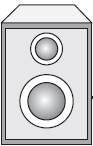 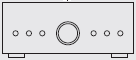 ①電 源 連動～電源ONの間、信号を出力
②コメント連動～再生中のみ、信号を出力
③タイマー連動～ON/OFF時刻を指定して、信号を出力
　　　　　　　　　　（タイマー366通り、個別に設定できます）
エリア１
アンプ
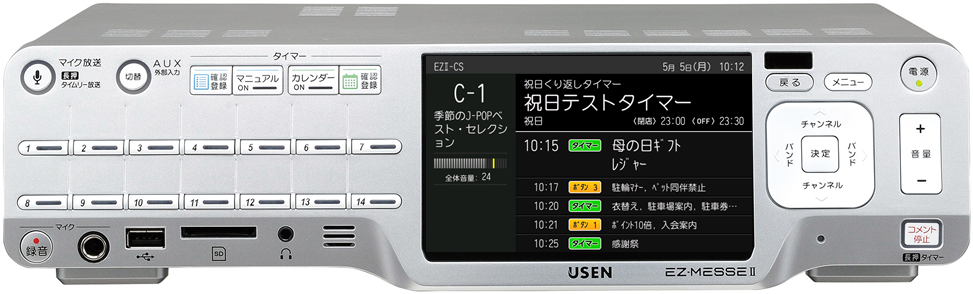 BGM＋コメント
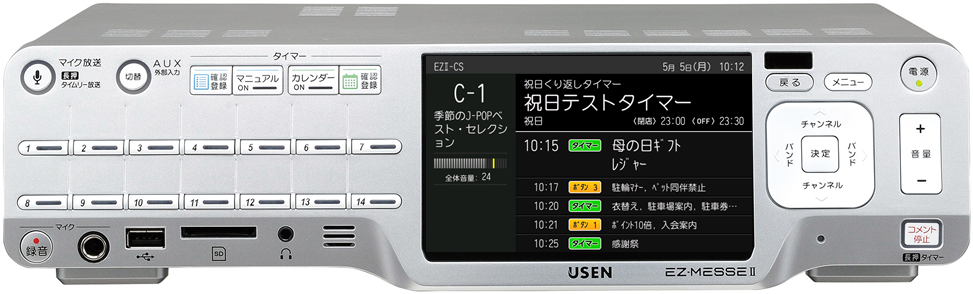 エリア３
エリア２
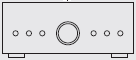 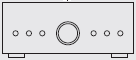 アンプ
アンプ
電源連動
コメント連動
タイマー連動
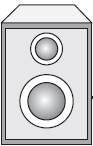 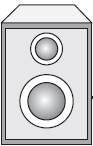 コメントのみ
（事務所へ）
BGMのみ
（お手洗いへ）
機器A
機器B
機器C
※BGM２chの2系統分け、コメント2系統分け再生ではありません
例えば、防災アンプや電源制御器などに接続します
各種設定でカスタマイズ
28
導入店/導入事業所様のご要望に合わせてきめ細かい機能調整。
ぴったりの1台に仕上がります。
例えば、未来のタイマーの動作を確認したい場合、タイマー設定後、確認したい日時の「1分前」に時計を設定して動作を確認する事ができます。
30分後に自動補正され戻ります。

（注）SP/SP-i以外は、30分後に時刻補正
　　　　　されません。
　　　　　必ず現在　時刻に戻してください
深夜0時以降にタイマーを組む場合、「日またぎ」の時刻を変更できます。
（例）午前3時に変更した場合、タイマーは「3：00～翌2：59」まで。

また、本機カレンダーの週の開始を
日曜日に変更する事もできます。
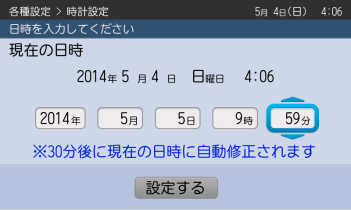 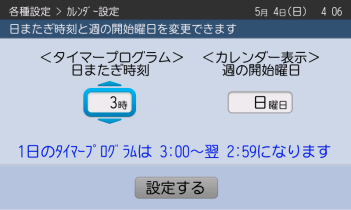 本機の祝日一覧を来年分まで確認する事ができます。
新規で祝日を追加する事もできます。
CSモードでは祝日情報（更新）を配信できます

（注）CSモード以外は、祝日情報を受信
　　　　　できません。祝日の日程修正/追加は
　　　　　手動で実施してください
機能やコメントの種類ごとに、本機の全ての音声出力レベルを調整する事ができます。

（例）
「BGMを少し下げたい」、
「タイマーコメントだけを少し大きくしたい」
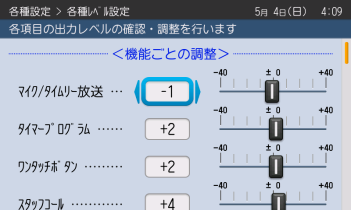 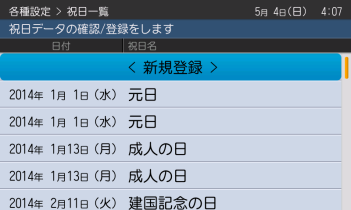 各種設定でカスタマイズ（続き）
29
誤操作や不用意に設定が変更される事を抑止します。ロックした時点の状態から変更ができません。



※右の画面で「決定」キー
　を長押しすると変更できます
あらかじめ利用しないチャンネルを設定し、選局画面で非表示にする（スキップさせる）事ができます。



※右の画面で「決定」キー
　を長押しすると変更できます
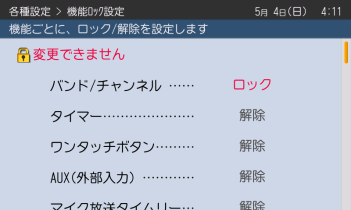 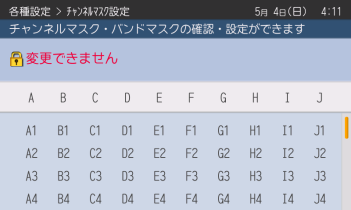 マイクで録音したオリジナル録音をUSBメモリやSDカードにMP3形式で取り出す事ができます。
別売りのリモコンが利用できます。リモコンで操作できるのは電源、チャンネル変更、音量変更です。


※CS-M2用とCS-T5用の
　2機種のリモコンから選択
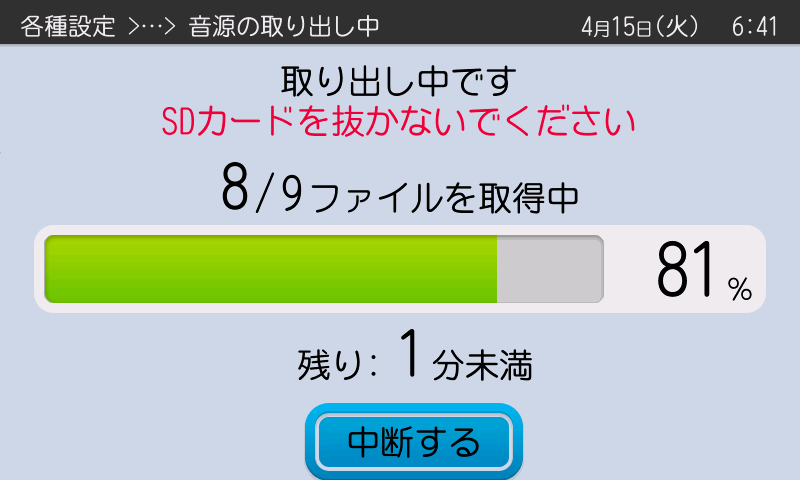 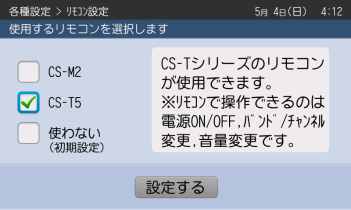 ※取り出したフォルダからMP3音源と設定（DAT）ファイルを取り出して、他の本機に取り込むと名前や音量値も反映できます
他にもあります、便利な各種設定機能

・AUX設定～外部入力端子の切り替え放送を手動（AUX）⇔自動（Auto AUX）を設定します
・自動ON/OFF～ワンタッチボタンの自動ON/OFFの設定をタイマー優先かワンタッチ設定のみ（タイマー側無効）かを選択できます
・コンセント連動設定～チューナーの電源の「入切」に電動するかしないかを選択できます
・液晶表示設定～液晶画面の明るさ、エコモード時の設定等を行います
・エリア設定～エリア３へのマイク放送をコメント再生をそれぞれ有効、無効が設定できます
・情報一覧表示～チューナーの設定情報を一覧で表示します。　※通常画面でメニューを長押し（2秒）でも表示できます
・設定の保存/復元～現在の設定を保存したり、過去の設定を復元したりする事ができます。
「便利」と「安心」も標準装備
30
これからの新しいお知らせスタイル。
「見やすさ」と「分かりやすさ」もデザインしました。
これからの
放送プログラムを表示
これまでの
動作履歴を表示
障害時の
「音切れ」を防止
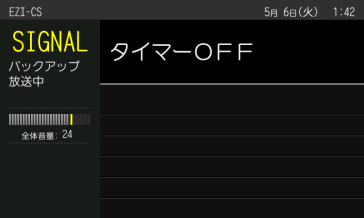 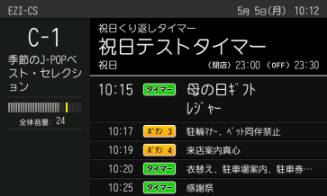 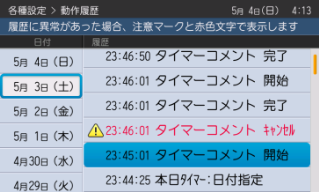 過去7日分の動作履歴を記録します。
コメントがキャンセルされた場合には
理由も表示します。
あらかじめ再生時間が設定されて
いるタイマーやワンタッチボタン
の「分指定」が一目で分かります。
天候不良などによる受信不良の際にも
バックアップ放送機能が標準で搭載
されているので、安心です。
再生中のコメント
タイトル表示
再生中のコメント
停止ボタン
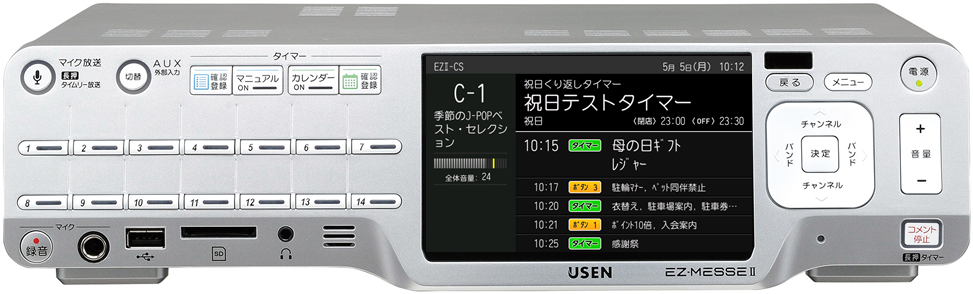 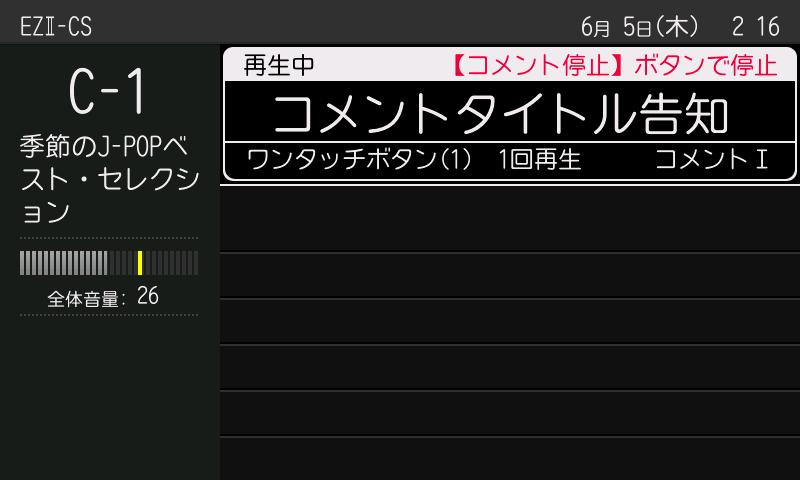 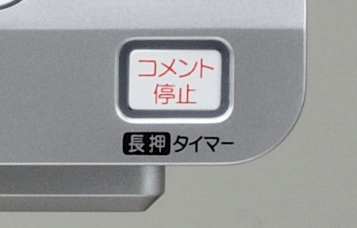 １台だからできた事
31
すべてを１つにすると、新しい「便利」が生まれました。
環境性能にもこだわり、消費電力は最大30％OFFを実現。（従来比）
困った時も連絡先は１つだけ。
専用のカスタマーセンターが
年中無休で対応致します
1台だから「覚える」、「教える」
どちらにも効率的なオペレーションが
可能です
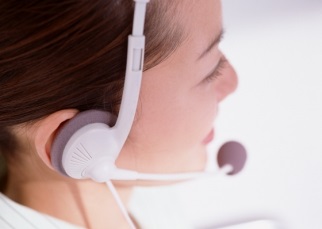 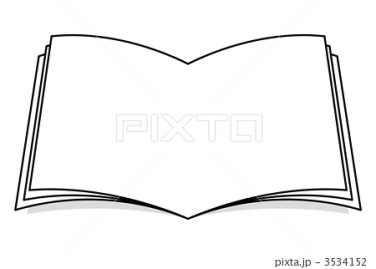 取扱説明書
従来機に比べ、最大30％削減。
低消費電力設計の最新モデル
ワンストップ・ソリューションだからできる、
１つの時計で全ての機能を集中管理。
自動時刻補正付き（SP/SP-i）
従来機
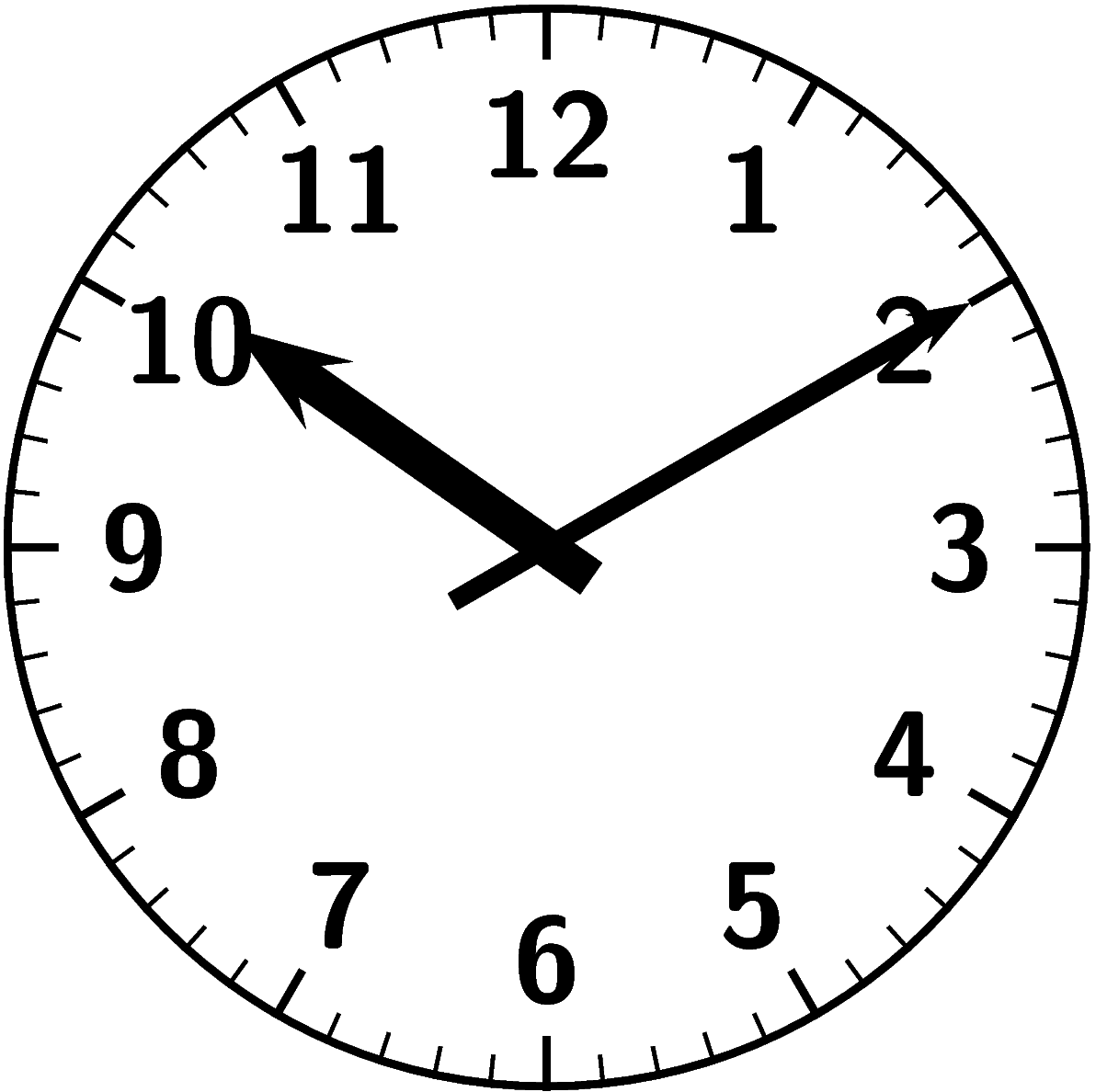 30％
OFF
新機種
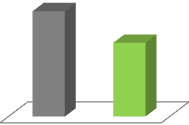 優先順位
32
1回しか流れない可能性の高い再生方法の優先順位を高く、
もう1度流れる可能性のある再生方法は低く設定されています。
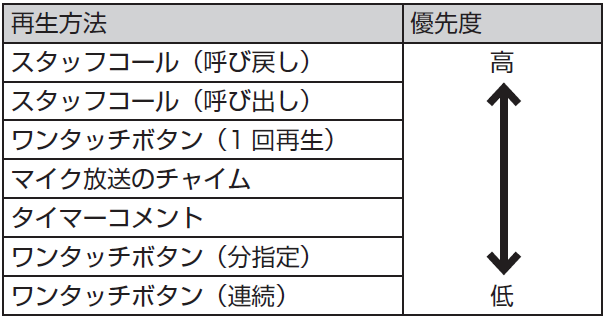 タイマー同士や、分指定くり返し同士など同じ機能がぶつかった際は、「後優先」に
なります。
なお、スタッフコールは離れた場所から不特定多数の方が押す為、　途切れずに
再生される「先優先」のルールとなります。
優先度：高
優先度：低
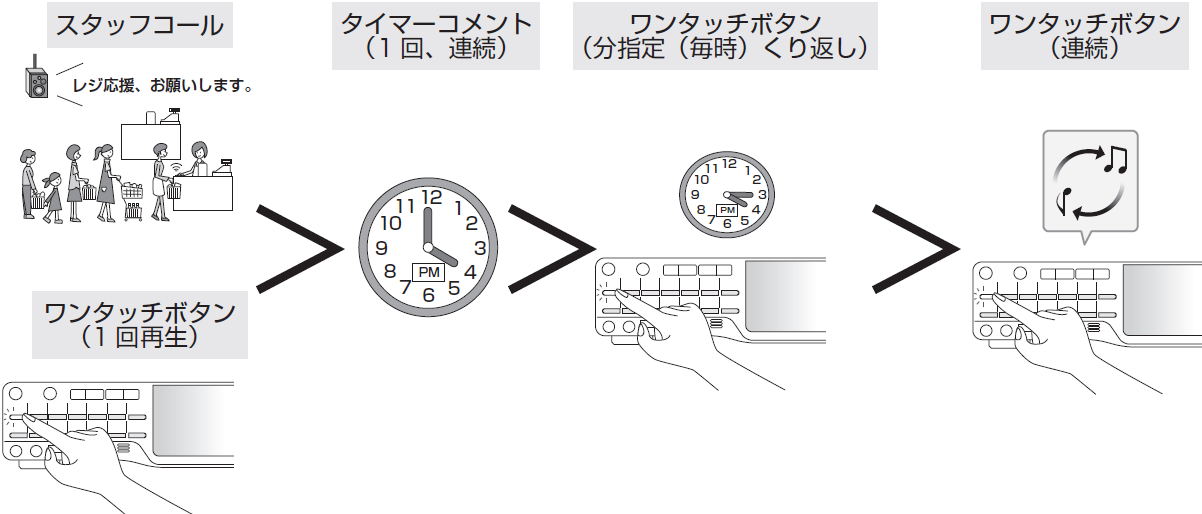 優先順位（続き）
33
定格
34
料金
35
イニシャル
※施工環境により別途工事費が発生する場合があります
EZ-MESSEⅡ
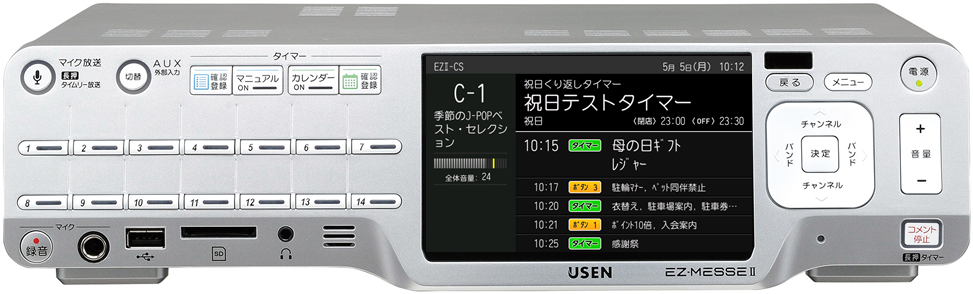 ランニング
オプション機器
※設置工事費は含まれていません
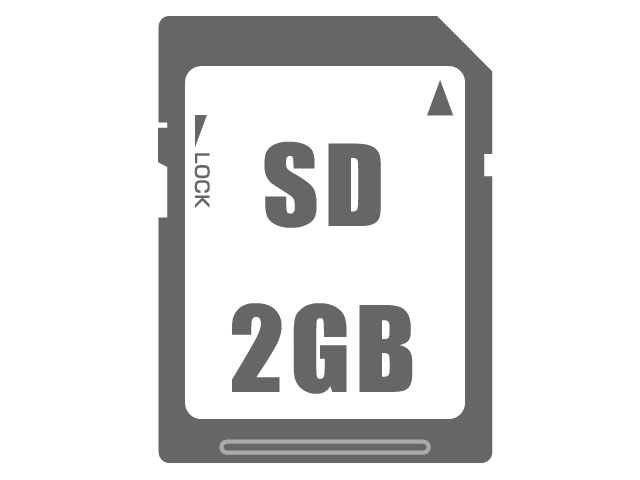 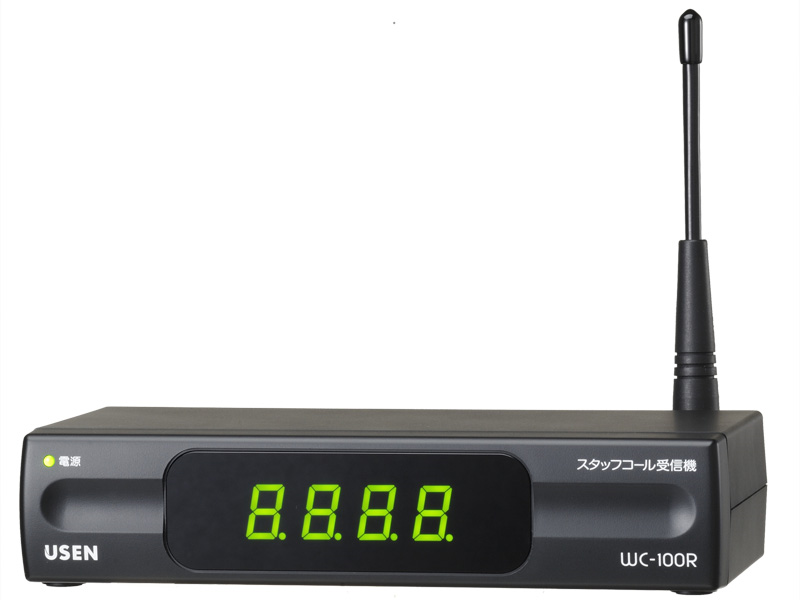 WC-100T
WC-100R
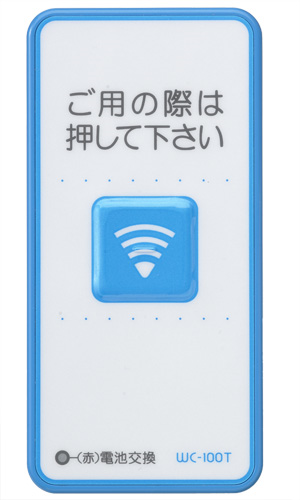 オーダーコメント
※コメント制作費用の詳細は営業担当にご確認ください
オーダー
コメント